Activation experiments on neutron beam guide materials
Eszter Dian, Dénes Párkányi,    Szabina Török, Péter Zagyvai
Content
Introduction
Instrumentation
Experiment
Conclusion
Eszter Dian,	 HAS Centre for Energy Research
2
17/03/2015
Introduction
Neutron activation
Radiation protection
Waste management
Inventory calculation
Modelling (e.g. NAAPRO)
Measurement
Initial composition
Irradiation
Spectroscopy
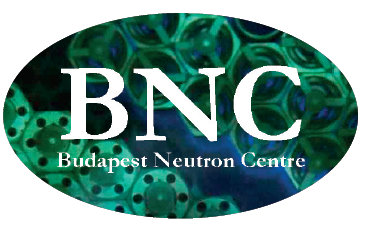 &
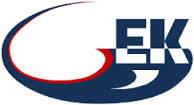 Eszter Dian,	 HAS Centre for Energy Research
17/03/2015
3
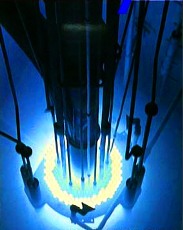 Instrumentation
irradiation
Eszter Dian,	 HAS Centre for Energy Research
4
17/03/2015
BRR – Budapest Neutron Centre
VVR-type research reactor 
light water-cooled and moderated tank type reactor with a beryllium reflector
low enriched uranium fuel (LEU: 19.9% 235U)
nominal thermal power: 10 MW
maximal thermal flux: 2.1 × 1014 n/cm2s 
Reactor „campaign”: 10 effective days 				+ break for weekend
     ~ 160 operational days/year, flexible timetable
Eszter Dian,	 HAS Centre for Energy Research
17/03/2015
5
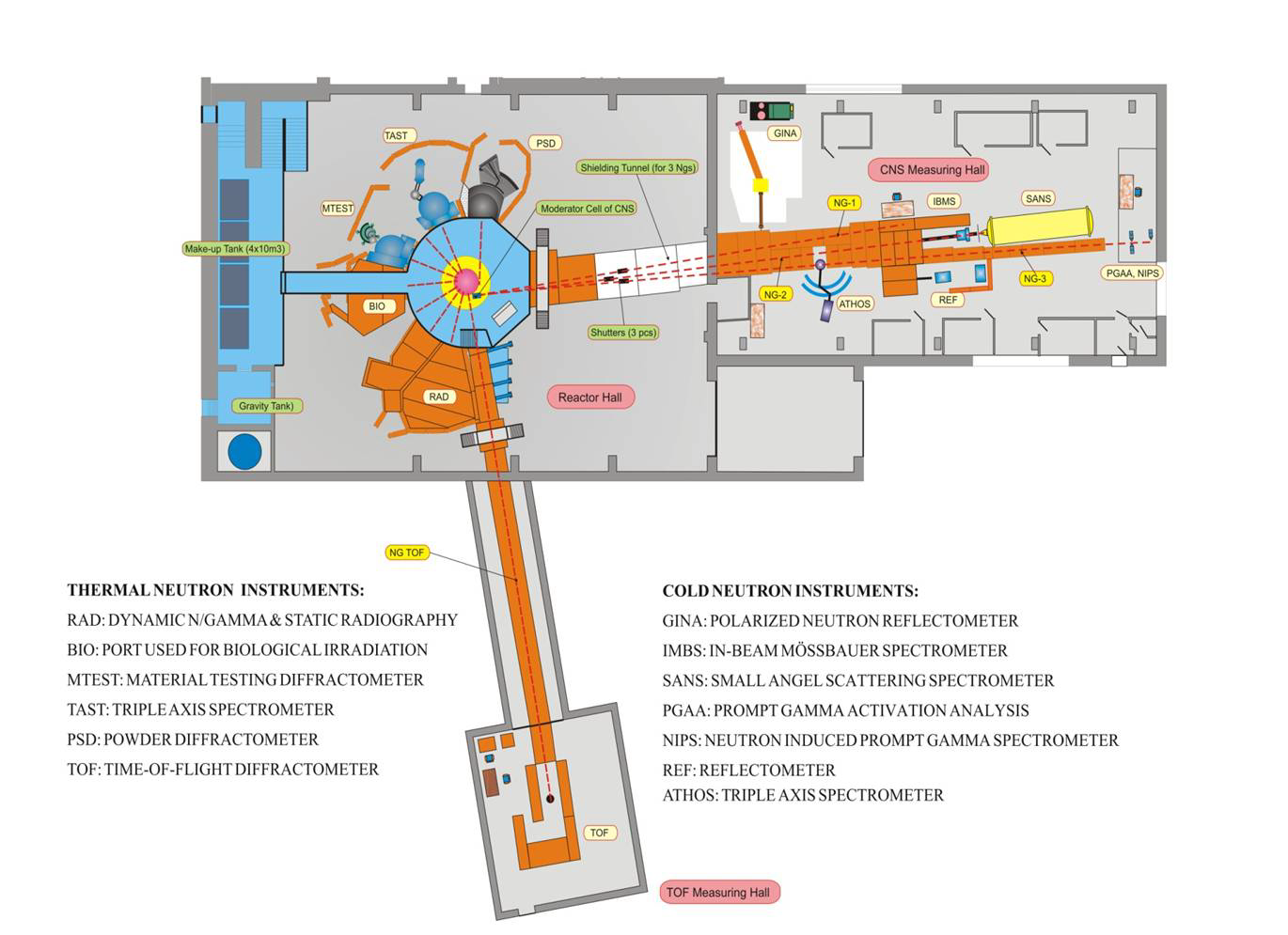 Reactor zone,
vertical irradiation channels
Eszter Dian,	 HAS Centre for Energy Research
17/03/2015
6
Irradiation I.
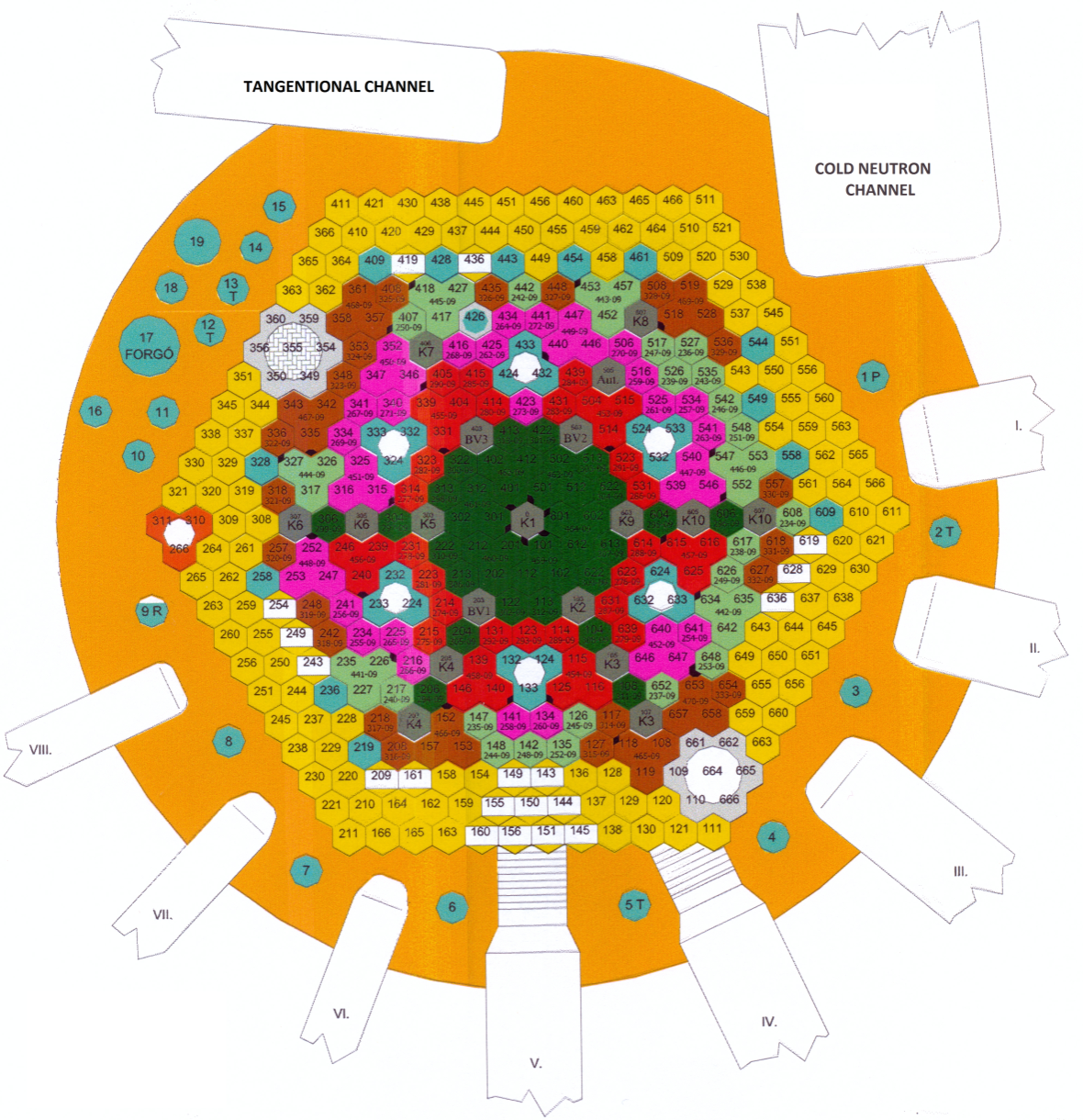 Vertical irradiation channels inside and outside of the zone
13 irradiation channel
1 fast neutron channel
2 B-filtered channel
…
Eszter Dian,	 HAS Centre for Energy Research
17/03/2015
7
Irradiation II.
5 position / channel
10-10 cm distance
Al capsules  as sample holders
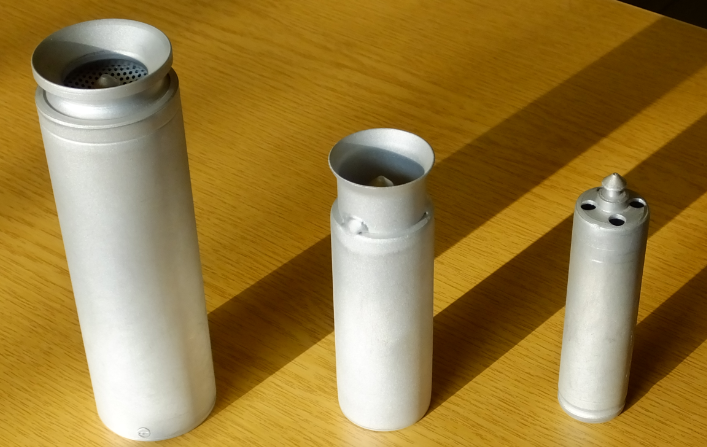 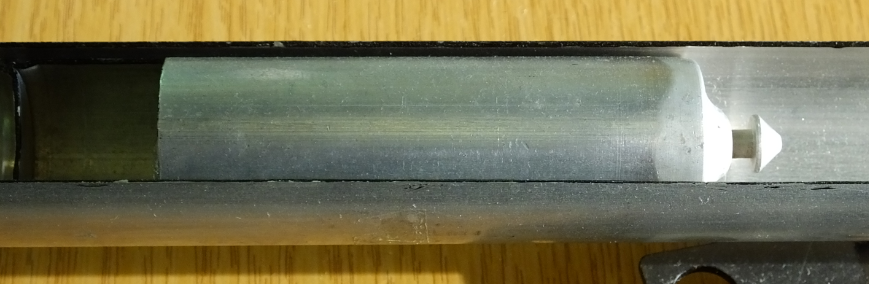 Eszter Dian,	 HAS Centre for Energy Research
17/03/2015
8
Example: 
Irradiation of neutron guide
Experiment
Eszter Dian,	 HAS Centre for Energy Research
17/03/2015
9
Neutron Guides
Aluminium samples (1, 2, 3)




Input composition
Nominal composition
XRF, µXRF, …
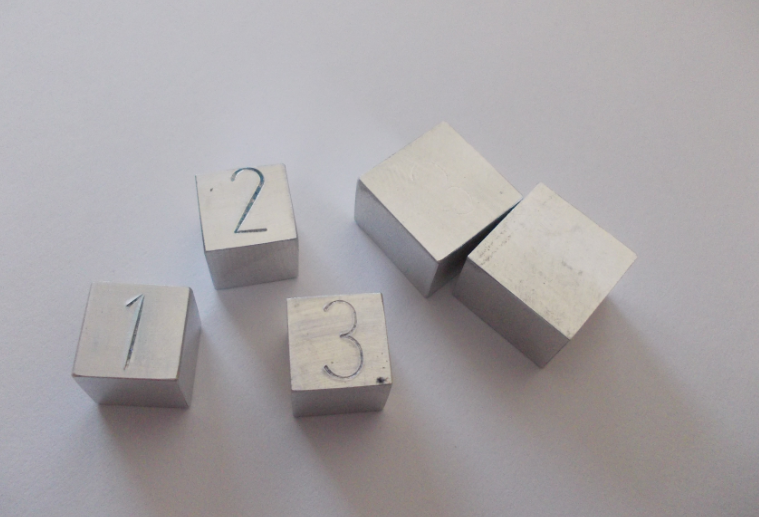 Eszter Dian,	 HAS Centre for Energy Research
17/03/2015
10
Irradiation
Channel 426 (vertical fast neutron channel) 
thermal neutron flux variation along the axis of the irradiation capsule is less than 5 %



Irradiation time: 6 h
Cooling time: 6-10 day
Eszter Dian,	 HAS Centre for Energy Research
17/03/2015
11
Irradiation
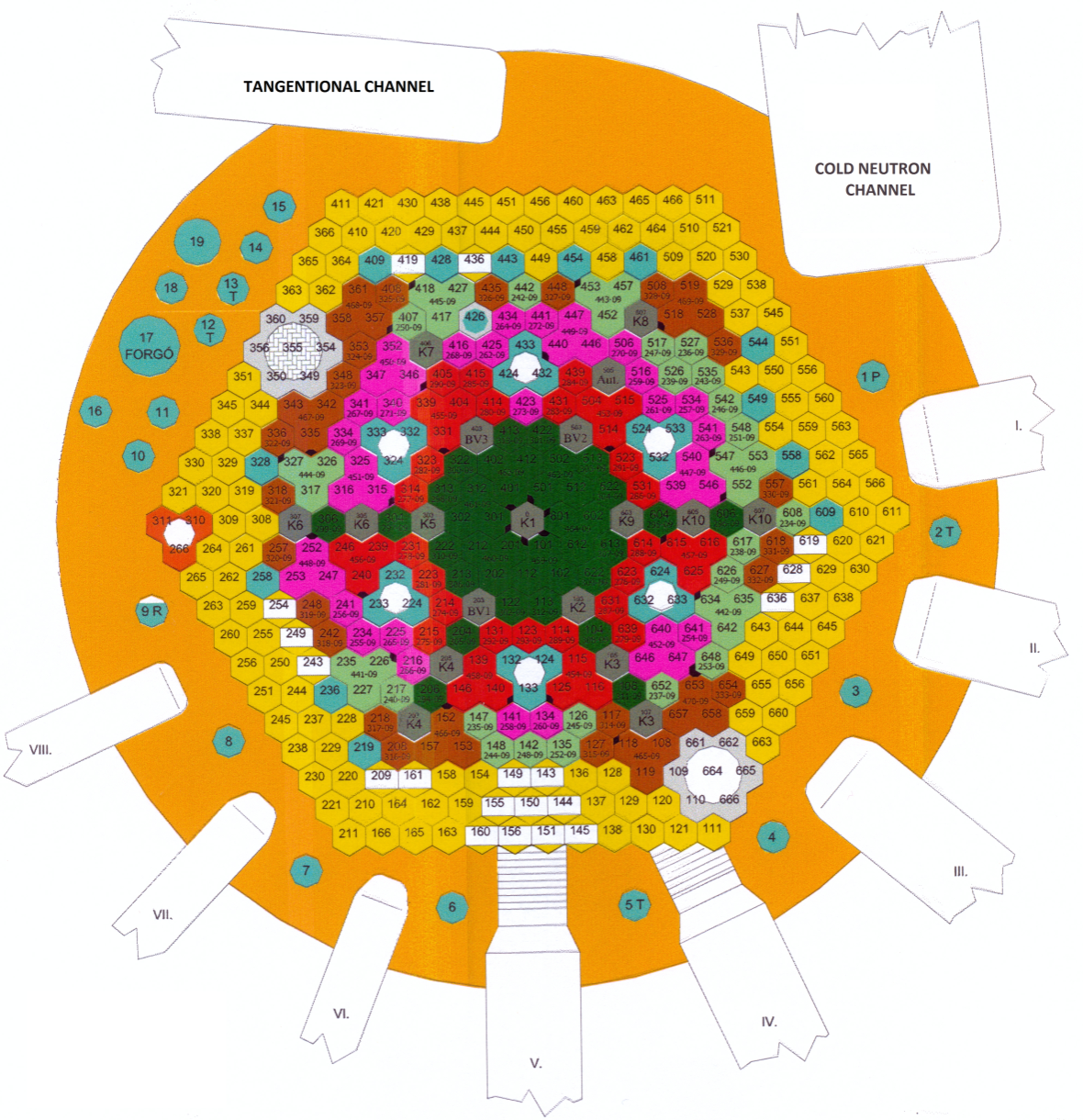 Vertical irradiation channels inside and outside of the zone
13 irradiation channel
1 fast neutron channel
2 B-filtered channel
…
Eszter Dian,	 HAS Centre for Energy Research
17/03/2015
12
Irradiation
Channel 426 (vertical fast neutron channel) 
thermal neutron flux variation along the axis of the irradiation capsule is less than 5 %



Irradiation time: 6 h
Cooling time: 6-10 day
Eszter Dian,	 HAS Centre for Energy Research
17/03/2015
13
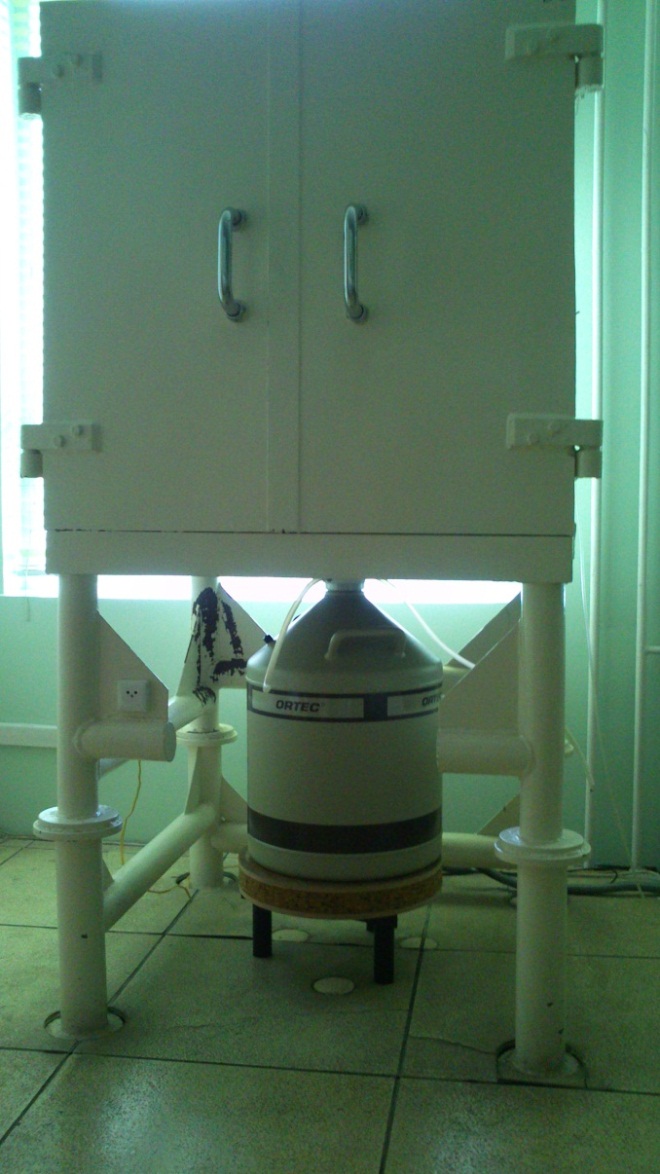 γ-spectroscopy
3 low-level chambers
pre-World War II steel 
free of any man-made radioactivity
10 cm thick wall 
2 mm thick Cu-lining (attenuate the X-rays)
HPGe detectors
Eszter Dian,	 HAS Centre for Energy Research
17/03/2015
14
Results I. - NA
Zn-65
E=1115.54 keV
T1/2=244.3 d

Cr-51
E=320.08 keV
T1/2=27.7 d
Eszter Dian,	 HAS Centre for Energy Research
17/03/2015
15
Results II. - XRF
Eszter Dian,	 HAS Centre for Energy Research
17/03/2015
16
Results III.
Eszter Dian,	 HAS Centre for Energy Research
17/03/2015
17
Conclusion I.
Activation products:
Radiation protection
Waste management
Nominal composition  is not always reflecting the real elemental chemistry
Zn-65
T1/2=244.3 d
Cr-51
T1/2=27.7 d
Aluminium sample No. 2
Eszter Dian,	 HAS Centre for Energy Research
17/03/2015
18
Conclusion II.
Know-how
considerable experience in
 neutron activation
material testing methods
γ-spectroscopy
Facilities
 various irradiation channels & fluxes
analytical devices
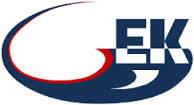 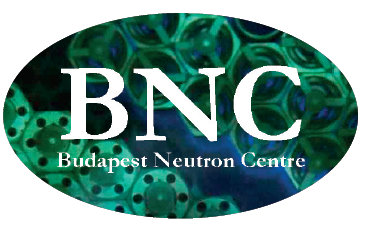 Eszter Dian,	 HAS Centre for Energy Research
17/03/2015
19
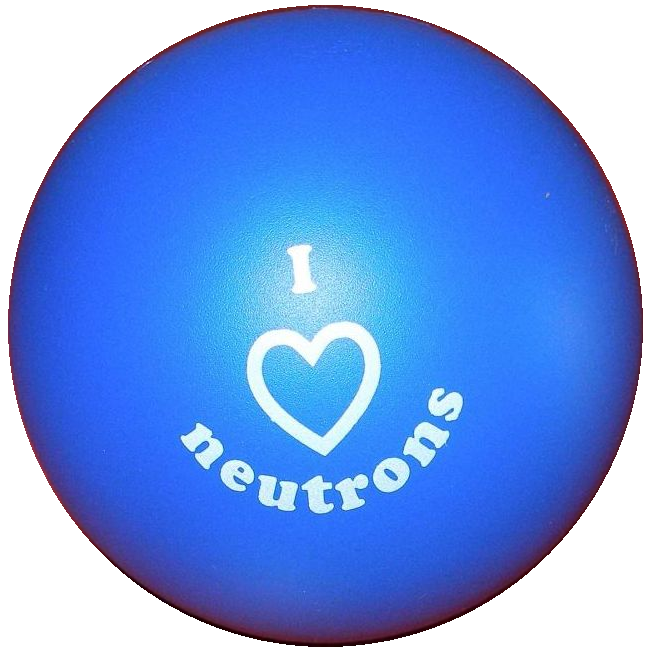 Thank you        	 for your            attention!
Eszter Dian,	 HAS Centre for Energy Research
17/03/2015
20